Presenter’s notes
The May Regional Team Briefing is attached
The PCET* team work with Probation Programmes workstream design leads to consolidate several communication products into one monthly cascade deck, to support clear and consistent communication with our staff in all regions, roles and functions
These packs have been designed as a prompt to support you and your management teams in communicating updates and changes in team meetings/events over the next month
In line with our Fixed, Flexible, Free model, this deck includes sections for you to add in your team or region specific information.
Please do also use the content in your regional communications channels as you feel appropriate
Your feedback on design, content, language, etc, is valued and welcome – please contact paul.darby@justice.gov.uk

Please delete this slide before you present this deck to your team – thank you
*  Probation Portfolio Communication and Engagement Team
Probation
May 2022 Regional Team Briefing
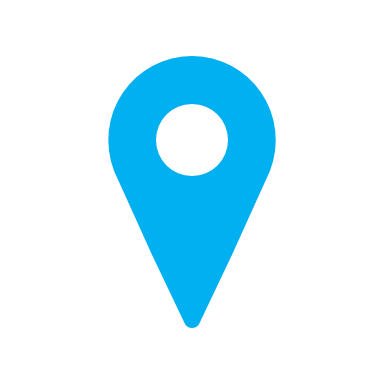 [Insert region]
Our team’s opportunity to talk
We discuss how change might impact our team
We celebrate our team and our successes
We agree our team’s big deliverables
We’re aware of and informed about change
Today’s conversation – new this month
Competency Based Framework (CBF), Reflective Practice and Performance Management explained
CBF ‘to do’ list for line managers
Managerial Role Review



Learning and Development
Child Safeguarding – FINAL REMINDER
Insights Festival FINAL REMINDER
Training to be a Probation Officer



[Insert region] – May areas of focus, core team delivery
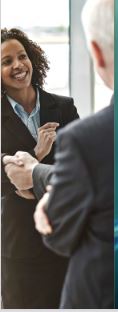 Understanding the changes
By Role
The Change Map
Our changes (Region/Team to update)

Harmonisation of pay, terms and conditions for former Parent Organisation and Supply Chain staff
Prioritising Probation – UPDATE

New Toolkits launched UPDATE
Commissioned Rehabilitative Services: Supporting resettlement

Digital Spotlight
UPW Assessment – UPDATE
How will changes affect your role?
We’re modernising the Probation Service to support our work and deliver excellent practice.

Keeping track of all these changes can be a challenge, so to make life a little easier you can now view these changes by role (also called persona maps).
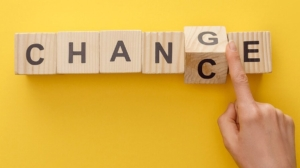 We’ll continue to update the information and will add more roles in the coming weeks.

Check out these pages and find out what changes will affect you and when.
Changes by theme and region – The Change Map
The Probation Change Map is one of the tools that seeks to help all staff understand the changes, what the changes mean and when you can expect them to land. It provides a forward look into the coming months, as well as a section that shows changes that have already taken place.

The map provides the national perspective - it gives a high-level overview; there will be regional differences that will be communicated by the regions, and it is updated on a quarterly basis.

In this 6th edition there is an overview slide that covers the whole journey and if you click on each work area you'll be taken directly to the update.

Don’t be put off by the size of the map, it's meant to be something you can dip in and out of!
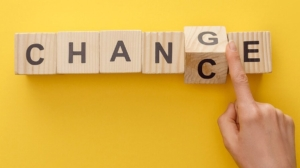 [Region] : Our May area/s of focus
Team leader to fill in 
Team leader to fill in 
Team leader to fill in 
Team leader to fill in
Prioritising Probation
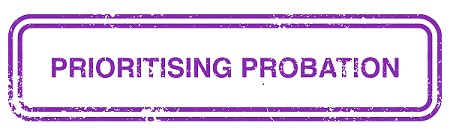 Areas of focus
Speeding up recruitment and increase the number of staff
Give regions more flexibility to pause or stop non-essential activity
Simplify or stop some processes
Lessen the amount of changes or spread them out more during 2022
Reduce or better manage requests from HQ to regions
 
Prioritisation Framework new version
The Prioritisation Framework has been revised and greatly simplified to make it easier to read and understand and is now on EQuiP. Learning events will be offered in May (dates TBA) to help people better understand the framework.

Home Visits Process updated
A revised Home risk assessment process is now live
Additional ‘Home Visits Risk Assessment Checklist Covid 19’ is no longer a requirement 
This saves 10-15 minutes per risk assessment for home visits
See EQuiP Home Visits (Master) (rocstac.com)
Regular updates available on the Probation Hub
Harmonisation of pay, terms and conditions for former Parent Organisation and Supply Chain staff
Meetings with the 3 recognised Probation Trade Unions are ongoing to conclude the negotiations and agree the harmonisation package

Once the package of terms and conditions has been agreed, impacted staff will be notified by both the TUs and PRP of the dates and details regarding the ballot 

The ballot is now anticipated to commence in June 

Work also continues on determining the Secondary Transfer approach for those staff who are working in MoJ and HMPPS functional roles. This will include Trade Union as well as pay and reward approaches and consultation 

Read the latest joint HMPPS/ TU harmonisation statement 
on the Probation Hub
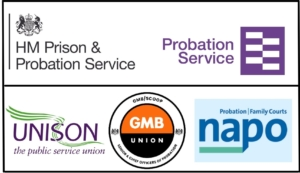 UPDATE: New Approved Suite of Probation Practitioner Toolkits (ASPPT) now available
4 new toolkits: First Steps to Change, Moving On, Creating Positive Connections and Responsibly Aware are now available (represented on the EPF Tool and each have specific Ndelius NSIs for recording)

Skills for Relationships has also been updated

These form part of a suite of 12 that also include: New Me MOT; Constructive Conversations; Stepping Stones; Choices and Changes; Maps for Change; Pathways for Change; Connection and Community – Chemsex (London Only) 

Check out the ASPPT Probation Hub page for a summary. Full information and guidance is available and homed in EQuiP 

No new toolkits are planned for development for the foreseeable future with the focus now on implementation. An ASPPT implementation review will take place later in the year. 

All queries and feedback should to be directed to NEIP@justice.gov.uk
Toolkit development

All Toolkits are National Effective Intervention Panel approved and endorsed by Accredited Programmes and Interventions Delivery Strategy Board.

Approved toolkit developers will maintain and improve materials as required to ensure they remain responsive to Practitioners needs and those of People on Probation.

New Toolkits have been produced by a professional design studio.
INTRO: Services that can be delivered via Commissioned Rehabilitative Services to individuals whilst in prison to support resettlement
The following services can be delivered to individuals whilst in prison to support resettlement:
 
Accommodation - starts pre-release and continues after release to support sentenced people in prison to maintain tenancies or move into suitable accommodation.
 
Women can also be supported into accommodation by CRS Women’s Services. 
 
Social Inclusion - One part of the Personal Wellbeing (PWB) service. This is a pre and post-release mentoring service to support transition from prison to the community and can help those who struggle or cannot cope with returning to the community after being released from prison. Social Inclusion services can help to reduce anxiety for those coming up to release and those who may have little or no support in the community. It can include a meet at the gate service.
 
Women can also access pre- and post-release mentors through the CRS Women’s Services.
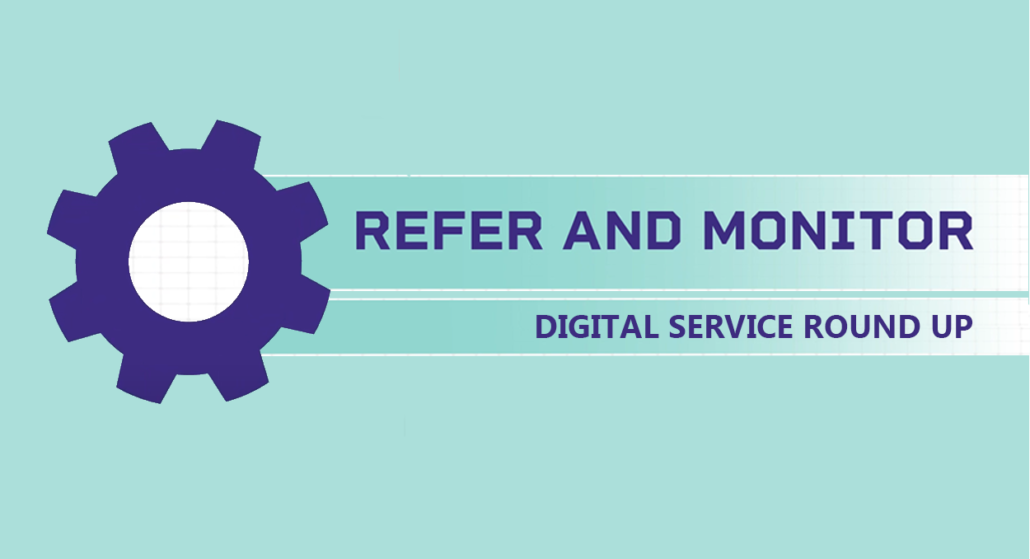 GUIDANCE: Services that can be delivered via Commissioned Rehabilitative Services to individuals whilst in prison to support resettlement:
Wherever possible, referrals should be made pre-release as this allows the Person in Prison to prepare for release. 
 
However, for some men and women it is in effect not possible to make a pre-release referral. With effect from 4th May 2022, Probation Practitioners (via the CORRE for Wales) can now make post-release referrals to the Social Inclusion Service in a limited number of circumstances. These are:
Men and women, unsentenced and held in custody, who are subsequently released ‘time served’, following sentence, direct from the sentencing court or from the prison where they have been held.
 
Men and women approved under the Parole Board Executive Release process, where release is directed to take place within 3 working days of the instruction being made.
 
Men and women sentenced to very short periods in custody of 1 day to potentially 7 days, by exception and where there is insufficient time, whilst in custody, for Probation Practitioners to make a referral to the CRS provider using the Urgent Timescale process.  (The current ‘Urgent’ timescale captures Provider obligations for those with 14 days or less to serve but there is still concerns that a Probation Practitioner may not have capacity to make a referral on behalf of people on probation with a 1-7 days sentence.)
Men and women who are released with a robust reintegration plan including sources of support during the period of transition from custody to community who, experience a sudden and unexpected breakdown of the plan and would benefit from the support offered within the SI service to reduce risk of reoffending / for stabilisation. 

Post-release referrals can be made up to 6 calendar weeks after the date of release. After this time, people on probation should be referred to other pathways within the Personal Well-Being services.
This is a change in practice to how we have asked CRS Providers to deliver the Social Inclusion service. If you require further information or have any questions, please contact your CRS Provider.
ACTIONS: Services that can be delivered via Commissioned Rehabilitative Services to individuals whilst in prison to support resettlement:
This a change in practice to how we have asked CRS Providers to deliver the Social Inclusion service. If you require further information or have any questions, please contact your CRS Personal Well-Being Provider.
Digital Systems and Tools: What’s happening
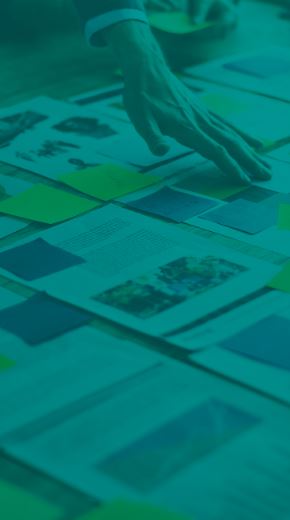 Digital support 
We are modernising your digital tools and systems to better support you with your work and ‘deliver excellent practice’. 
We are reducing duplication in systems, streamlining processes and enabling better data recording and analysis, to support you with your workload management and decision making. 
We have reviewed tools that were used to good effect in the NPS and CRCs prior to unification, adopting and improving them, or identifying gaps and building new ones. 
Built iteratively by digital specialists with ops staff, for ops staff 
New Probation tools and systems are being built iteratively by probation programme staff, operational staff and digital specialists working together.
Beta versions of tools are launched, ops staff experiences are tracked, the digital team get a better understanding of what works and what could be changed, and build and develop even better versions of the tools with you
Unpaid Work Assessment – Roll-out
What do I need to do?

REGION AND/OR PDU TO INSERT NEXT STEPS HERE
What is it?
A new digital unpaid work assessment tool for all regions and Wales. 

Why is it being introduced?
It is important that people on unpaid work are allocated to the most suitable unpaid work project or placement for them, taking account of their risks and needs. There are currently a variety of ways this is done across England and Wales. 

To support doing it more effectively and consistently the new digital unpaid work assessment has been launched. 

What’s happening when: roll-out

REGION AND/OR PDU TO INSERT LOCAL ROLL OUT PLAN HERE
Further information …is available on the Probation Hub.

The Hub includes a Video, FAQ, a walkthrough of the digital unpaid work assessment and a copy of the digital unpaid work assessment guide
Unpaid Work Assessment - Benefits
What are the benefits?
The digital assessment has been designed to save practitioner time by removing the need to duplicate information previously entered into case management systems. 

It will improve the consistency and accuracy of recorded information will lead to unpaid work teams getting more relevant information so they can ensure people of probation are placed on the most suitable projects.
Probation Practitioners
The UPW assessment extracts known information from NDelius to pre-populate the form. This will removing the need to duplicate information previously entered. It will also improve consistency and accuracy of recorded information.

Probation practitioners will be able to correct any errors in the form.

The EASU code (used to confirm completion of an unpaid work assessment on NDelius) will no longer need to be manually entered once the new unpaid work assessment is in use.
Placement Coordinators 
There should little impact of the introduction of the digital unpaid work assessment on the work of Placement Coordinators. However, the improvement in the range, consistency and quality of information you receive, should improve.

Once complete, the assessment will be converted into a PDF document and saved in NDelius for unpaid work staff to use when allocating individuals to the most suitable project

Placement coordinators will only have to access this one document rather than searching for risk and needs information in NDelius, OASys and a separate unpaid work assessment.
Competency Based Framework (CBF), Reflective Practice and Performance Management explained
These processes all focus on conversations between staff and their line managers, but all have different purposes

		CBF is purely for staff to demonstrate competence and to progress through the pay points within their  pay band. 

		Reflective Practice Supervision is used by frontline operational probation staff (PO/PSO/AP 		           Res workers) and is a formal process of regular meetings between probation practitioners and 		           their line manager.

Performance Management is replacing the SPDR process. Performance Management will be used by all areas of the MoJ including probation staff. It focuses on agreeing performance expectations, setting personal development goals and both short- and long-term aspirations.  


You can read more about the introduction of Performance Management on the intranet here . Guidance on flexibility within the system for the Probation Service can be found in the PM toolkit (page 5) and the PM FAQs (page 2).
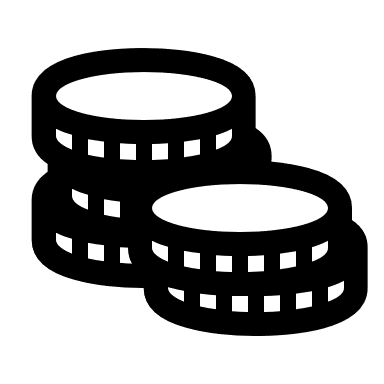 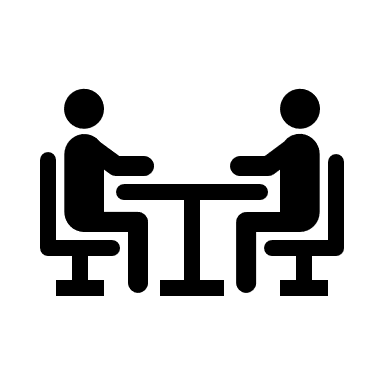 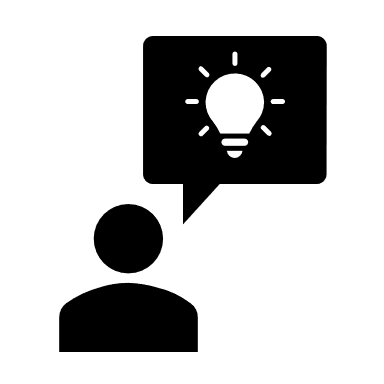 CBF ‘to do’ list for line managers
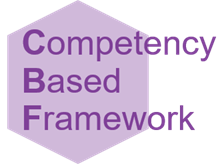 Some helpful tips for line managers in preparation for creating records of CBF conversations with staff:

Line managers need to open SOP records for eligible staff by 1 June 2022
Open a SOP record dated 2023
SOP records are not required for staff at the top of their pay band or on a spot rate*
Check whether you or your staff are required to use CBF in the CBF guide on My Hub
* NB:  If you were in the penultimate pay band in the CBF trial year (2021/2022) then you do not need to open a SOP record as you are currently (although notionally) at the top of the pay band as of 1 April 2022.
Managerial Role Review: PDU heads to nominate SPOs
PDU heads to nominate 10 SPOs to complete a number of surveys aimed at 
building a workforce model within Sentence Management
We have timings for non-attributable tasks which were obtained through workshops, we now need timings for attributable tasks to complete the model.  This work forms part of the Managerial Role Review.
Surveys rather than meetings
To reduce the demand on you, surveys have been created which ask for typical timings for all SPO activity, the activity list has been divided into 10 surveys, each taking approximately 25 minutes to complete.
More information
Below is the link for a guidance document which will be distributed with the surveys, although if you required more information please contact Alex.McAll@justice.gov.uk
Survey Guidance
How to provide names
Names are required by Friday 13 May latest: 

Send an email to alex.mcall@justice.gov.uk stating:
Region
PDU
Name of PDU head
SPO names

NB:  Please inform your SPOs you have nominated them
Reminder:  Child Safeguarding – BOOK NOW
Designed to support the new Policy Framework this session provides an opportunity to explore professional practice through a range of case studies, supporting the messaging of the upcoming ‘Think Child’ campaign whilst dispelling some of the common myths associated with the safeguarding of children.
Title:  Child Safeguarding
Audience:  All Probation Practitioners*
Type:  ‘Required’ 
Time:  Four-hour face to face MS teams
Two steps to booking
Before booking on the Child Safeguarding session you must first complete Child Protection & Safeguarding eLearning (1 hr)

2.  Once you’ve completed the above course email national.delivery.team@justice.gov.uk confirming your name, employee number and preferred date from the list below and they’ll book you on to the face to face Child Safeguarding session:
Tuesday 10/05/22
Thursday 19/05/22
Monday 23/05/22
INSIGHTS 22 Festival 9-22 May
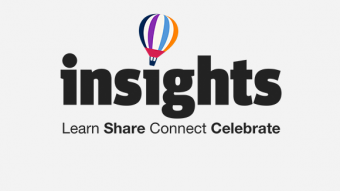 With over 500 opportunities to choose from, there is something for everyone, and over 11,500 staff across the Criminal Justice System have already applied for a ticket!

Tickets for all of our VIP and in-person events are now closed, but you can continue to apply for over 200 online events right up until two days before each event on the HMPPS Insights website. 

Learn about the innovative projects taking place across the organisation, find out about the work of criminal justice partners, hear from international colleagues, or take part in an interactive workshop to help you to apply evidence to your practice…all of this and more. Book now!

The second week of the Insights22 Festival coincides with Learning at Work Week which aims to build learning cultures at work and highlights the importance and benefits of continual learning and development. See how Insights22 supports Learning at Work Week.
Further information

In this 2 minute video, senior leaders, partners and operational staff talk about what they are hoping to get out of Insights22 this year
Training to become a Probation Officer – May webinars
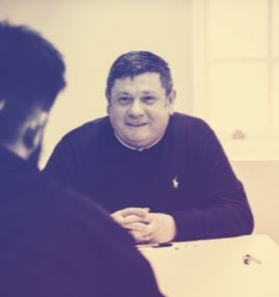 We’re running webinars in May to provide guidance on the next trainee probation officer recruitment campaign (PQiP) which opens on the 30 May.  Recruitment is open to staff qualified to level 3 for existing Probation Services Officers who have passed their six month probation period, or level 5 for all other staff.
Introduction to becoming a trainee probation officer - an overview of the programme including course details:
Wednesday 11 May, 2pm-3pm, or
Wednesday 18 May, 9.30am-10.30am

Hints & tips for completing your application – guidance on completing your application:
Thursday 19 May, 2pm-3pm, or
Wednesday 25 May, 2pm-3pm
Read more about the PQiP programme on the Probation Hub.
Team discussion
Your thoughts, questions and feedback
Please email [insert your region’s preferred account]
Thank You